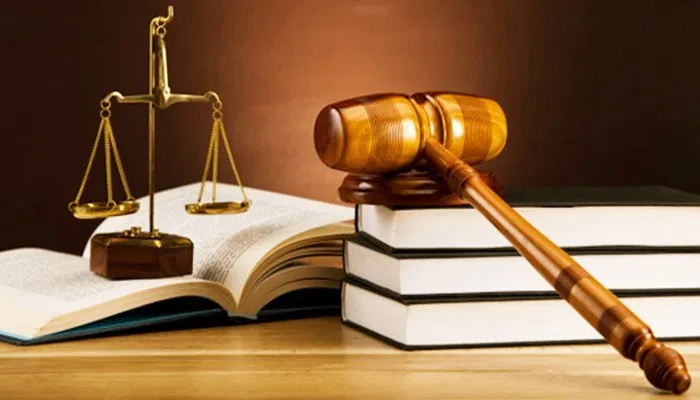 LA REGULACION DEL COMPORTAMIENTO
LEY: es una norma jurídica ,un precepto establecido por la autoridad competente, en que se manda o prohíbe algo, cuyo incumplimiento conlleva a una sanción.
¿LAS LEYES SON LAS MISMAS QUE HACE 150 AÑOS?
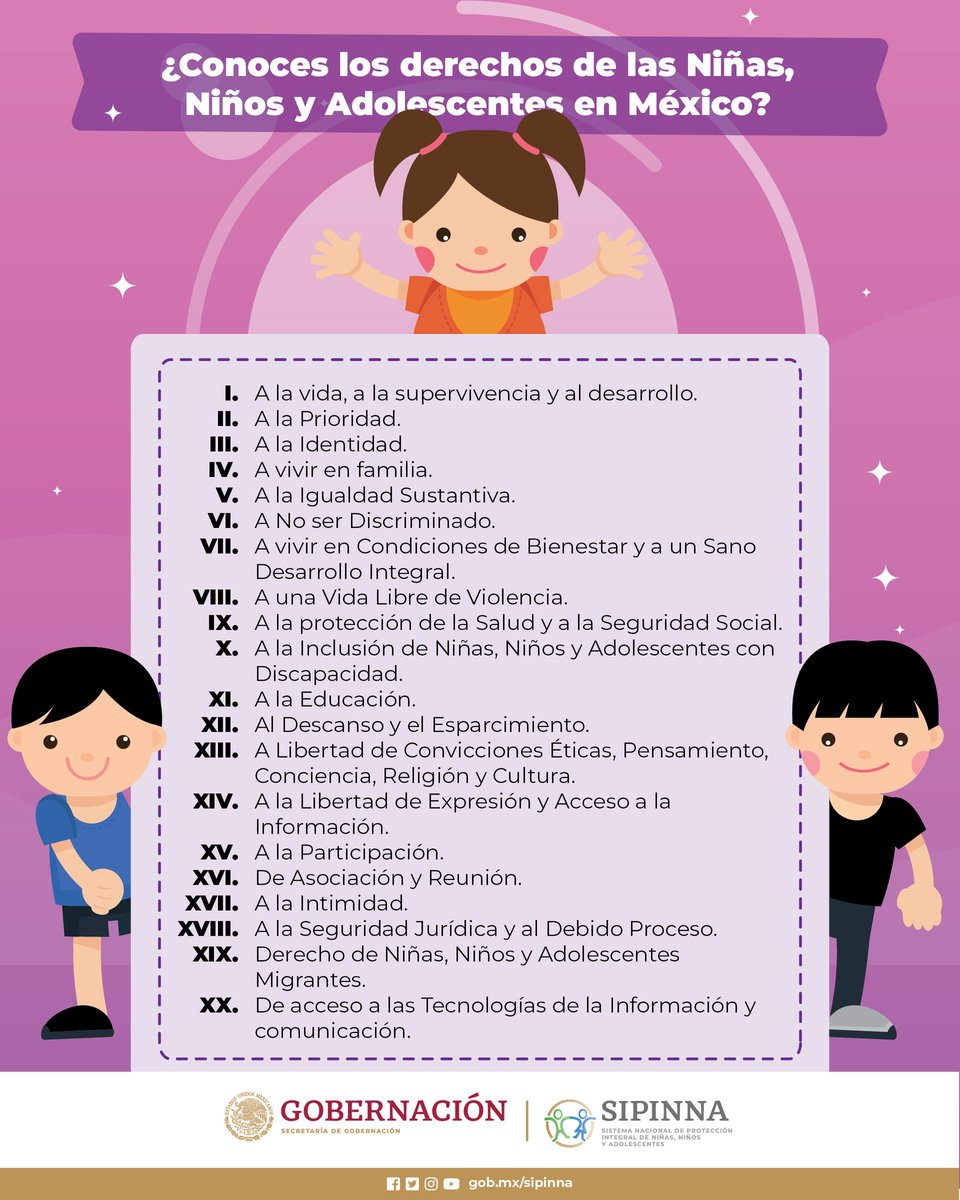 PAG.22 LIBRO DE TEXTO
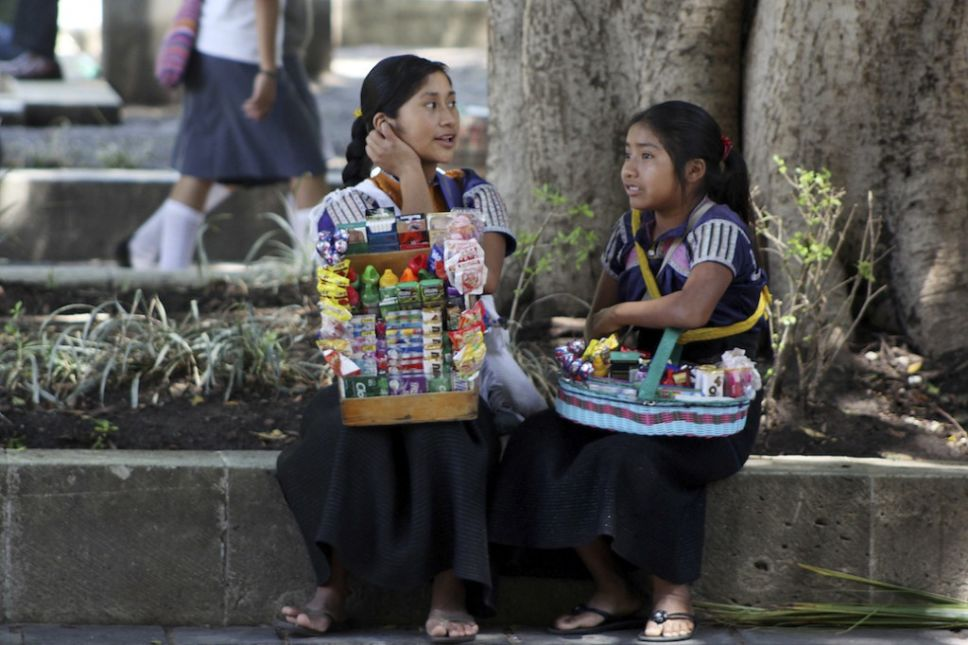 LECTURA DEL LIBRO PAG.22ESQUEMA DE LA CONDUCTA HUMANA
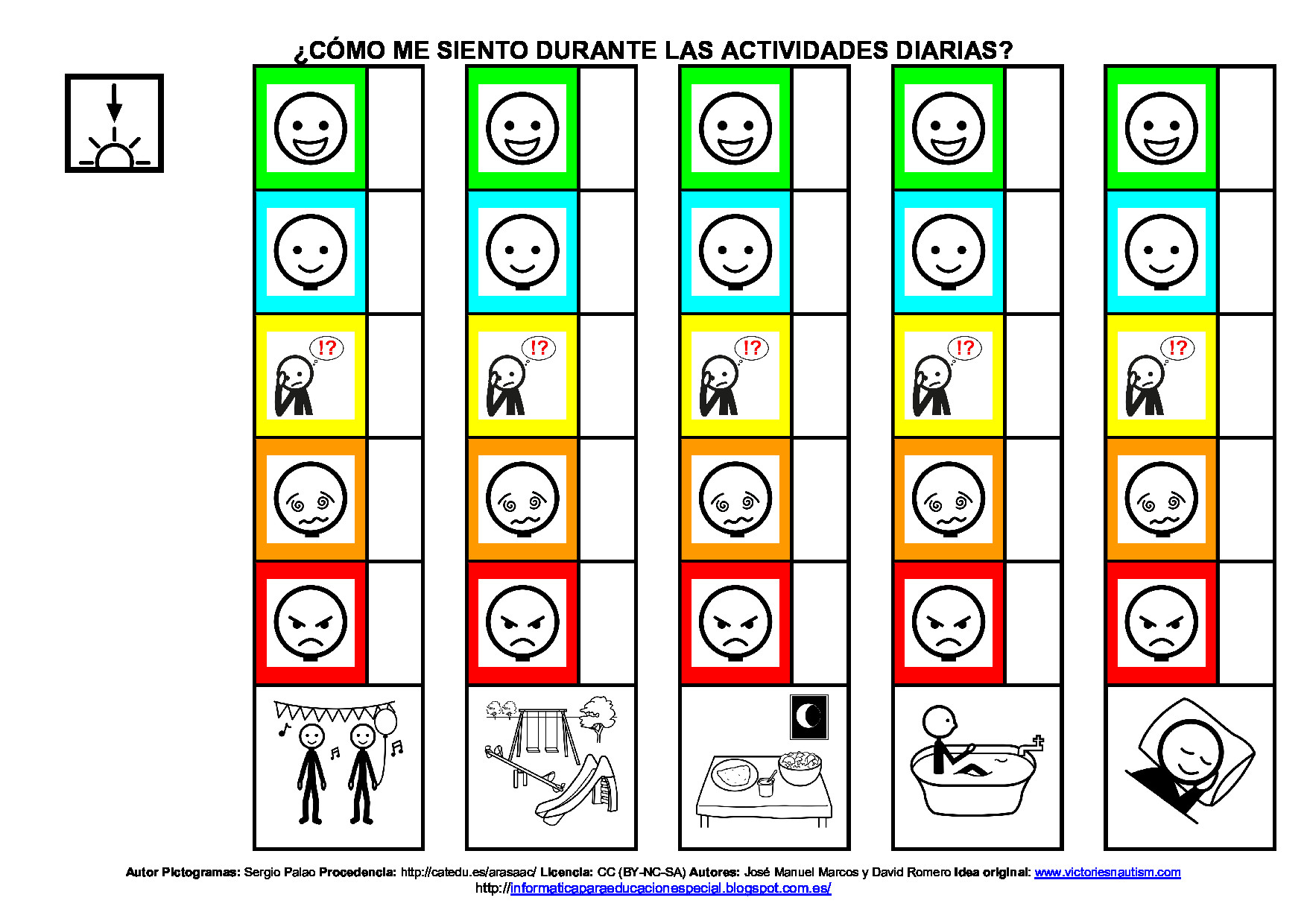 ACTIVIDAD DE  REGULACION DEL COMPORTAMIENTO
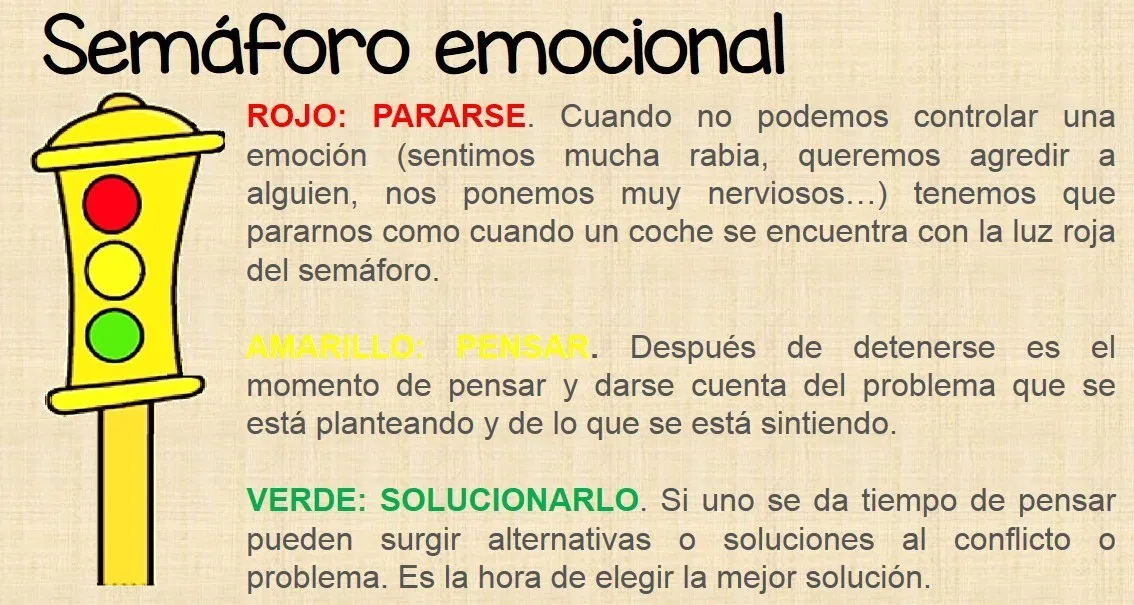